Памятка для родителей
Родители! Вы отвечаете за жизнь и здоровье ваших детей. 
Разъясните детям, что любой предмет найденный на улице или в подъезде, может представлять опасность.
 Не предпринимайте самостоятельно никаких действий 
с находками или подозрительными предметами, 
которые могут оказаться взрывными устройствами - это может привести к их взрыву, 
многочисленным жертвам и разрушениям.
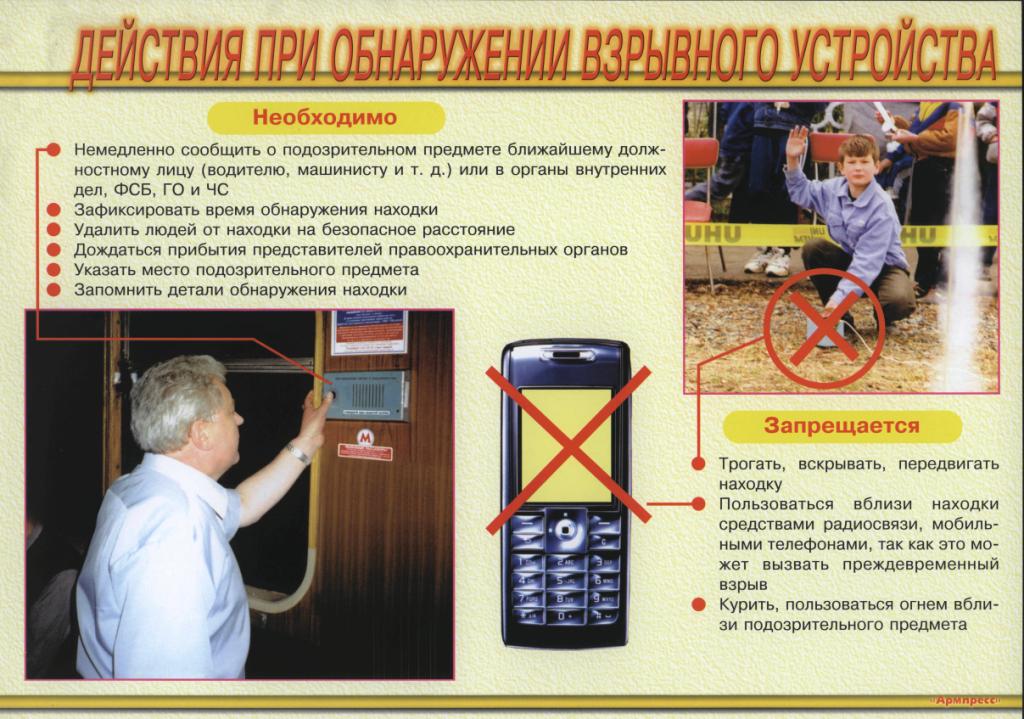 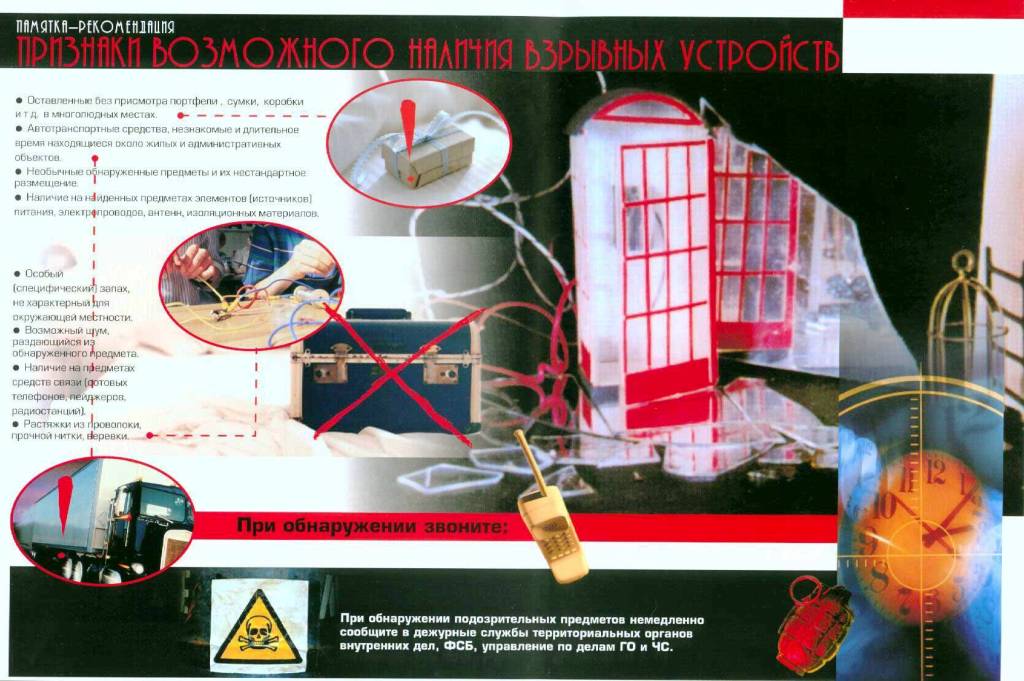 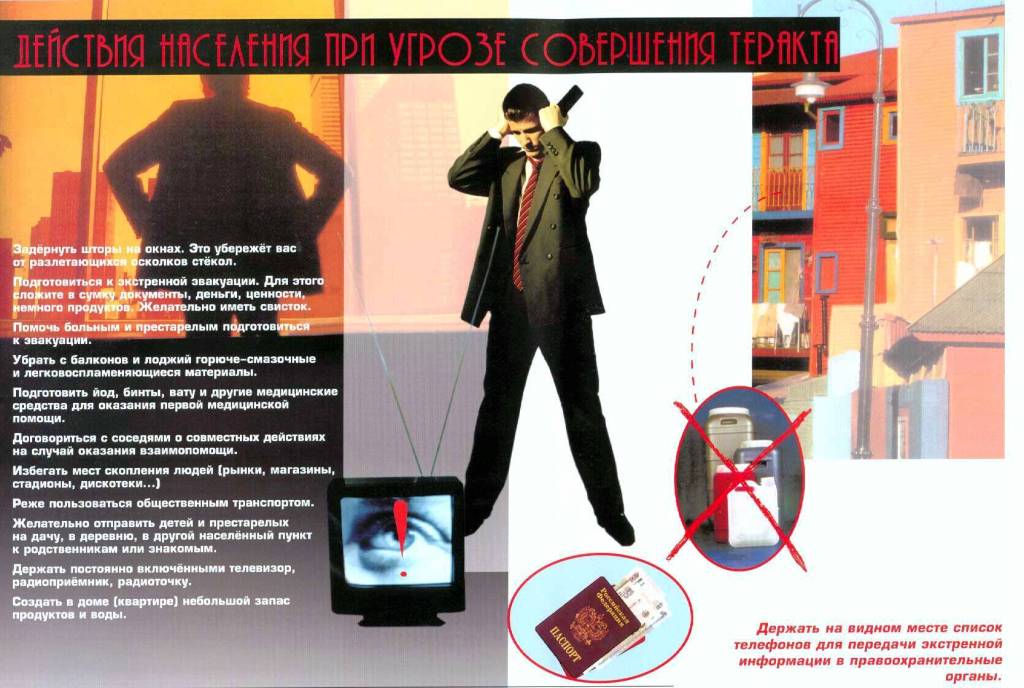 Общие и частные рекомендации
 
1. По возможности скорее возьмите себя в руки, успокойтесь и не паникуйте.    Разговаривайте спокойным голосом.
2.     Если Вас связали или закрыли глаза, попытайтесь расслабиться, дышите глубже.
3.     Подготовьтесь физически и морально и эмоционально к возможному суровому испытанию.
4.     Не пытайтесь бежать, если нет полной уверенности в успешности побега.
5.     Запомните как можно больше информации о террористах, их количестве, степени вооруженности, особенностях внешности, темах разговоров.
6.     По возможности расположитесь подальше от окон, дверей и самих похитителей, т.е. в местах большей безопасности в случае, если спецподразделения предпримут активные меры (штурм помещения, огонь снайперов на поражение преступников и др.).
7.     По различным признакам постарайтесь определить место своего нахождения (заточения).
8.     В случае штурма здания рекомендуется лечь на пол лицом вниз, сложив руки на затылке.
9.     Не возмущайтесь, если при штурме и захвате с Вами могут поначалу (до установления Вашей личности) поступить несколько некорректно, как с вероятным преступником. Будьте уверены, что милиция и другие спецслужбы уже предпринимают профессиональные меры для Вашего освобождения.
Если вы обнаружили неизвестный предмет в учреждении, немедленно сообщите о находке администрации или охране.
* не трогайте, не передвигайте, не вскрывайте обнаруженный предмет; * зафиксируйте время обнаружения предмета; * постарайтесь сделать все возможное, чтобы люди отошли как можно дальше от находки; * обязательно дождитесь прибытия оперативно-следственной группы (помните, что вы являетесь очень важным очевидцем);
Помните: внешний вид предмета может скрывать его настоящее назначение. В качестве камуфляжа для взрывных устройств используются самые обычные бытовые предметы: сумки, пакеты, коробки, игрушки и т.п.
Объясните детям, что необходимо сообщать взрослым или сотрудникам полиции:
- об обнаруженных на улице бесхозных вещах.
- о подозрительных   предметах в подъезде, транспорте, дома или в детском саду.
Объясните детям, что во всех перечисленных случаях
необходимо:
        не трогать, не вскрывать, не передвигать находку. Отойти на безопасное расстояние. Сообщить о находке сотруднику полиции.
Обязательно проводите с детьми дома
разъяснительные беседы о недопустимости:
Пользоваться незнакомыми предметами, найденными на улице или в общественных местах.
Брать у незнакомых людей на улице сумки, свертки, игрушки и т.д.
Об опасности взрыва можно судить по следующим признакам:
1.     Наличие неизвестного свертка или какой-либо детали в машине, на лестнице, в квартире и т.д.
2.     Натянутая проволока или шнур.
3.     Провода или изолирующая лента, свисающие из-под машины.
4.  Чужая сумка, портфель, коробка, какой-либо предмет, обнаруженный в машине, у дверей квартиры, в подъезде.
      Во всех перечисленных случаях заметив взрывоопасный предмет (самодельное взрывное устройство, гранату, бомбу и т.д.), не подходите близко к нему, немедленно сообщите о находке в полицию. Не позволяйте случайным людям прикасаться к опасному предмету и обезвреживать его. Совершая поездку в общественном транспорте обращайте внимание на оставленные сумки, свертки и др. бесхозные предметы, в которых могут находиться самодельные взрывные устройства. Немедленно сообщите о находке водителю, машинисту поезда, работнику милиции. Не открывайте их, не трогайте руками, предупредите стоящих рядом людей о возможной опасности.
КАТЕГОРИЧЕСКИ ЗАПРЕЩАЕТСЯ:
1. Пользоваться найденными незнакомыми предметами.
2. Сдвигать с места, перекатывать взрывоопасные предметы с места на место, брать их в руки.
3. Обрывать или тянуть отходящие от предмета провода, предпринимать попытки их обезвредить.
4. Поднимать, переносить, класть в карманы, портфели, сумки и т.п. взрывоопасные предметы.
5. Ударять один боеприпас о другой или бить любыми предметами по корпусу или взрывателю.
6. Помещать боеприпасы в костер или разводить огонь над ним.
7. Собирать и сдавать боеприпасы в качестве металлолома.
8. Наступать или наезжать на боеприпасы.
9. Закапывать боеприпасы в землю или бросать их в водоем.
Заходя в подъезд дома, обращайте внимание на посторонних людей и незнакомые предметы. Как правило, взрывное устройство в здании закладывается в подвалах, первых этажах, около мусоропроводов, под лестницами.
Будьте бдительны!
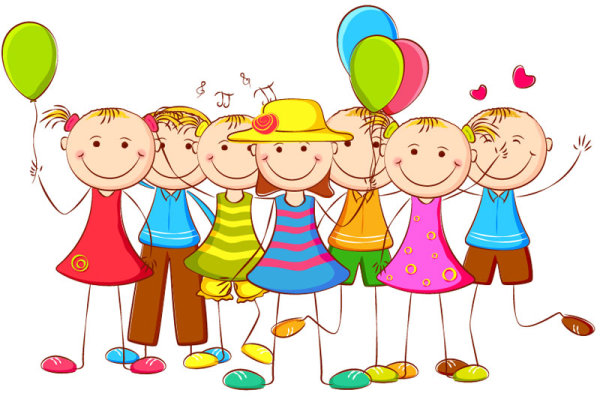